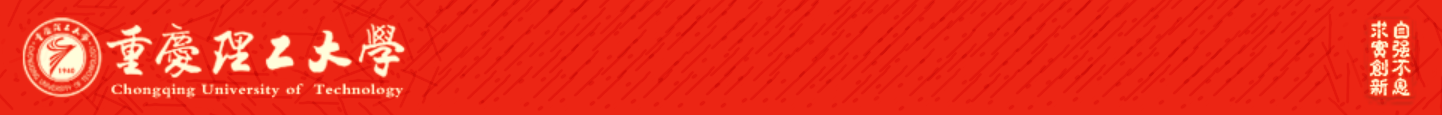 Chongqing University of Technology
ATAI
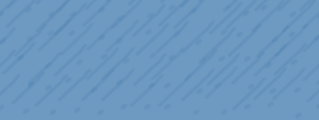 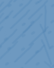 Advanced Technique of Artificial  Intelligence
Chongqing University of Technology
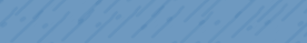 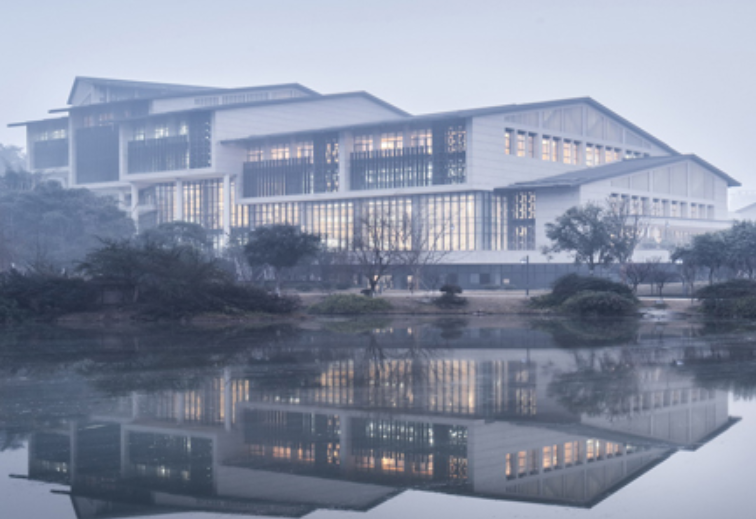 Multi-Channel Pooling Graph Neural Networks（IJCAI 2021 ）
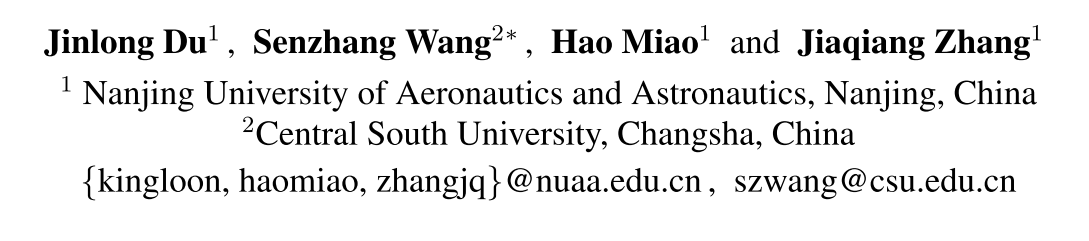 彭展望
Code:https://github.com/kingloon/MultiChannelPooling
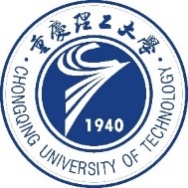 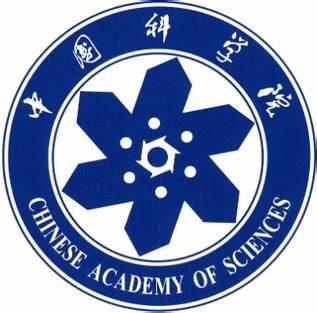 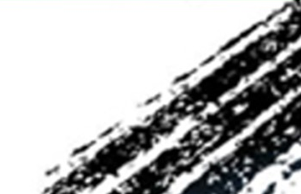 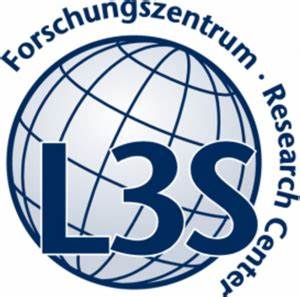 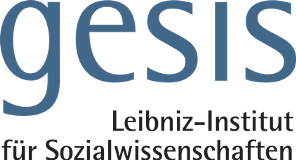 1
Outline
Introduction
Related Work
Method
Experiment
Conclusion
Introduction
论文：Hierarchical Graph Representation Learning with Differentiable Pooling （NIPS 2018）
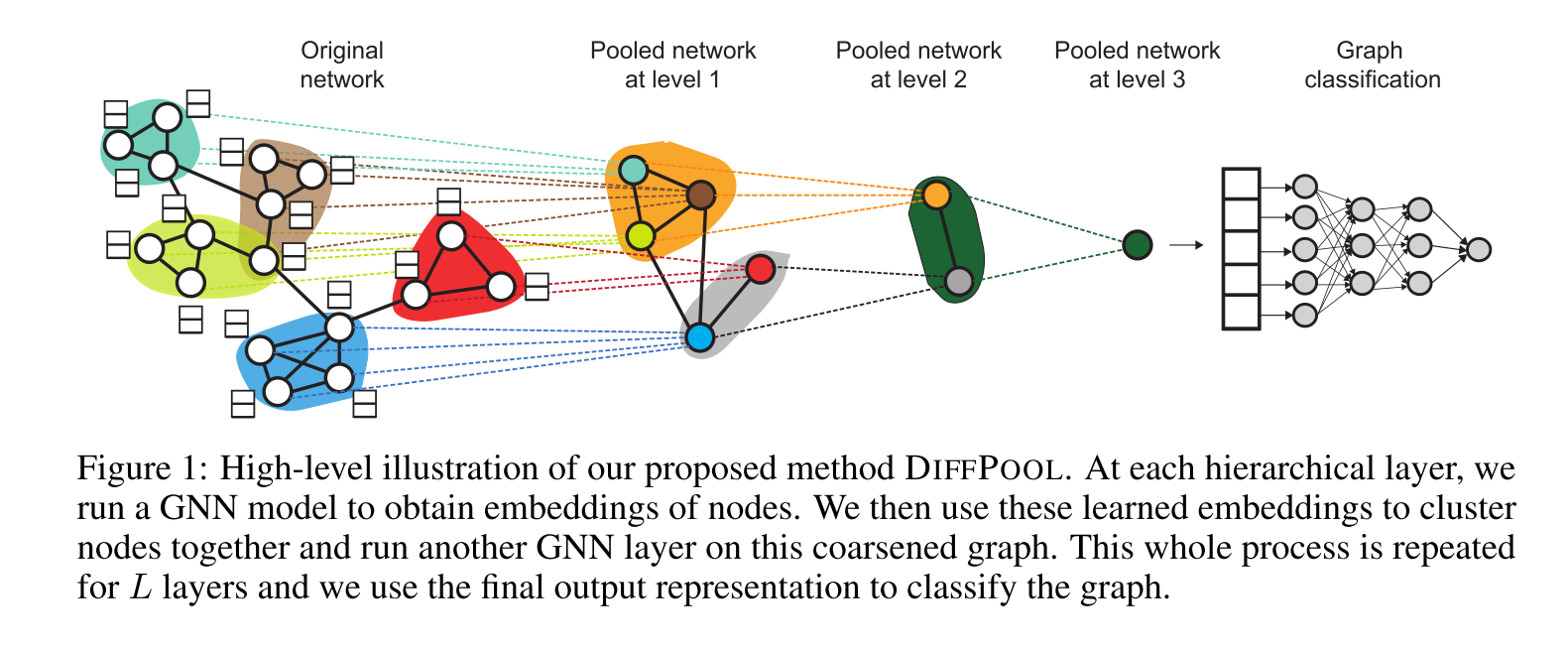 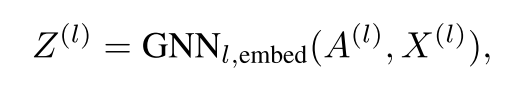 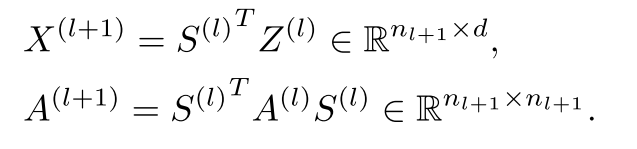 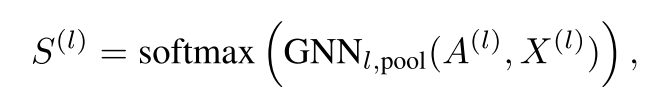 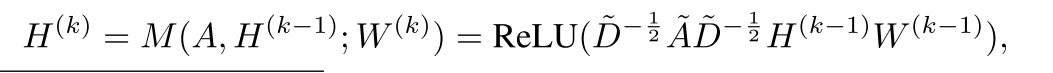 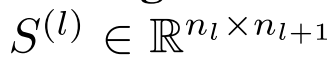 Introduction
论文：Self-Attention Graph Pooling（ICML 2019）
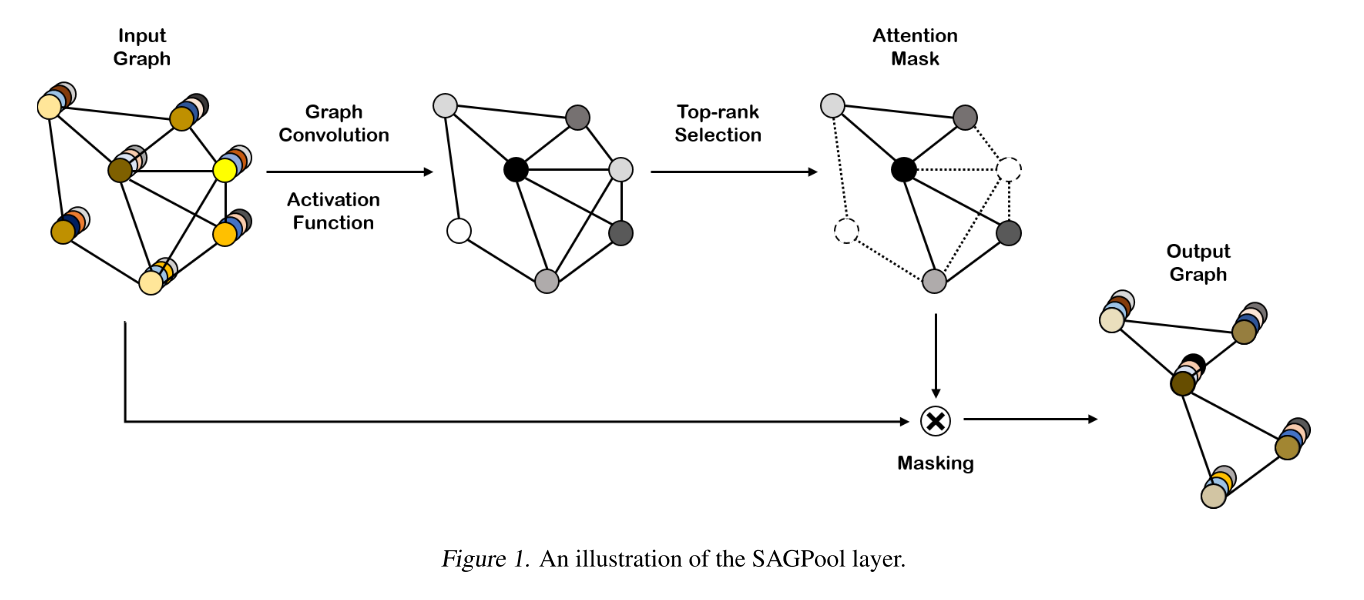 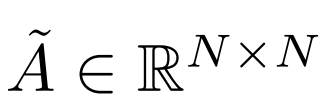 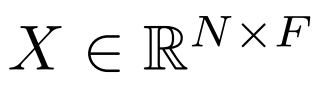 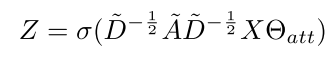 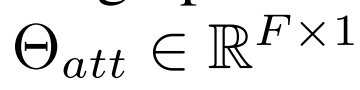 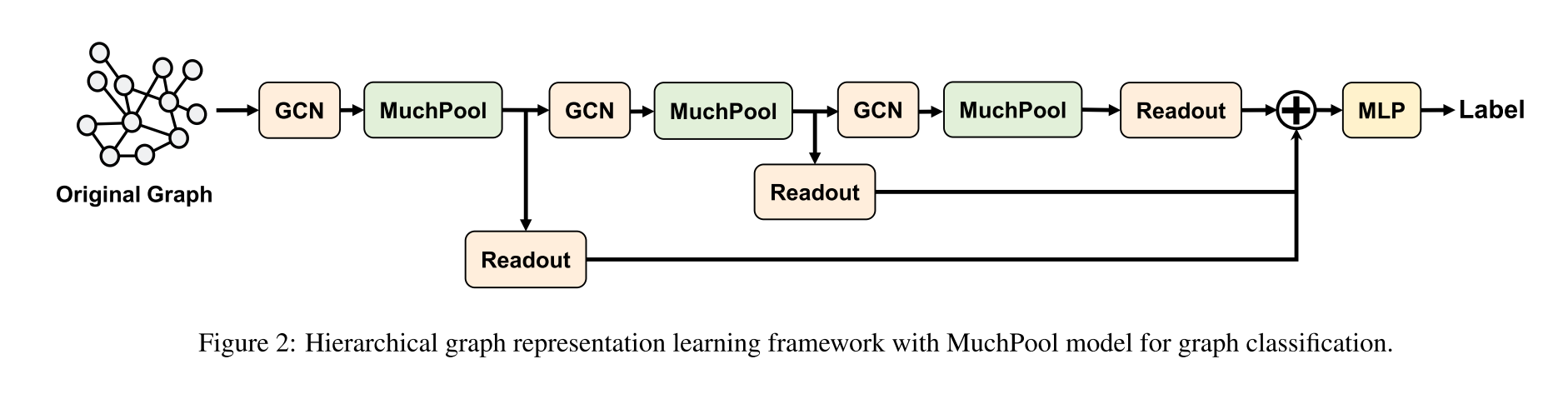 Graph Convolution Networks
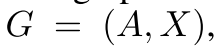 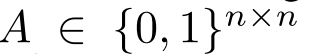 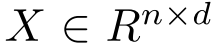 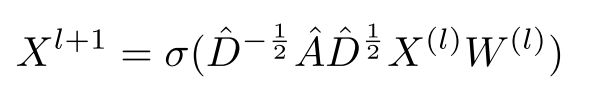 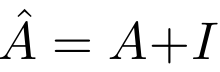 Method
Step 1
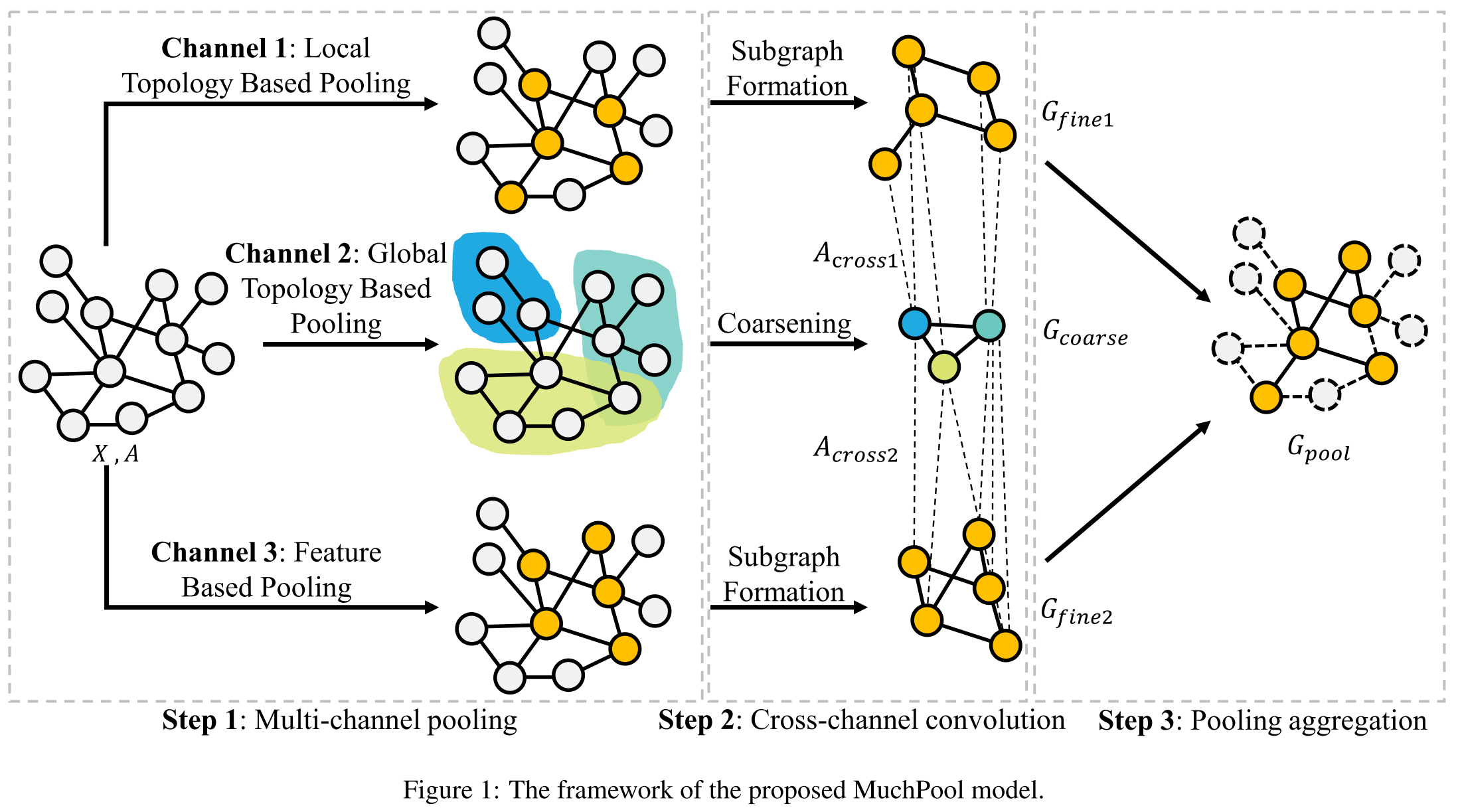 Channel 1: Local topology based pooling
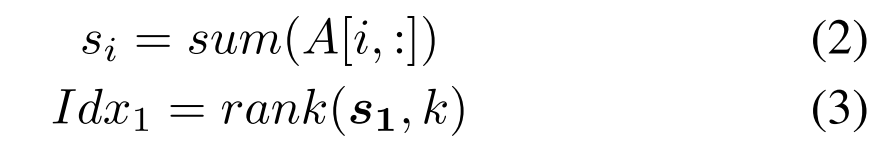 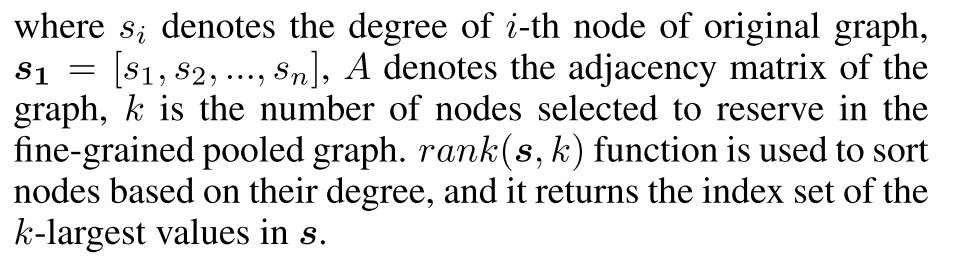 [Speaker Notes: Step]
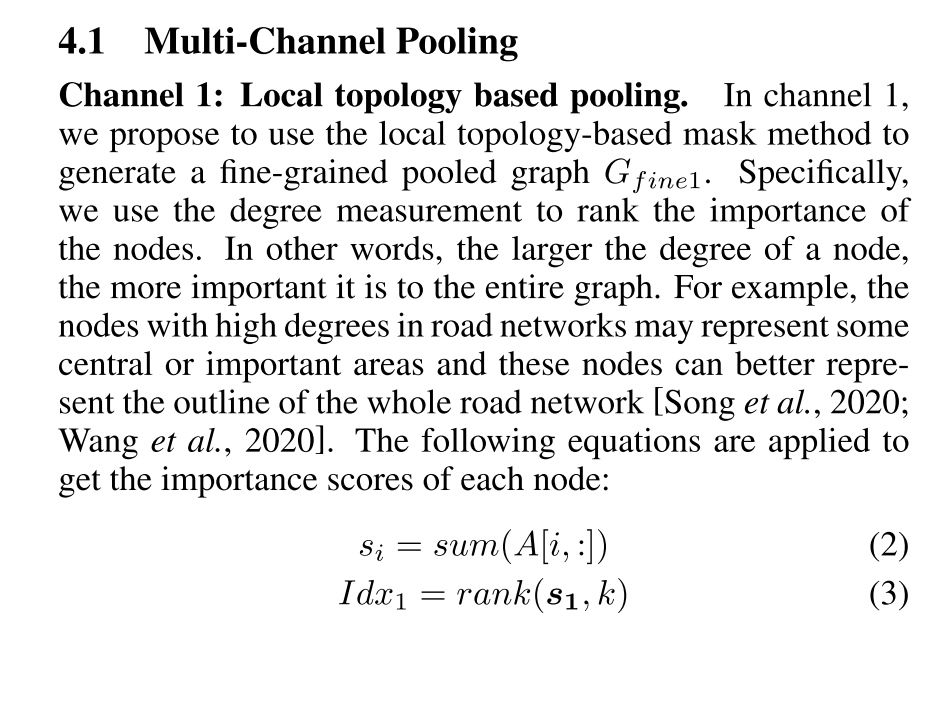 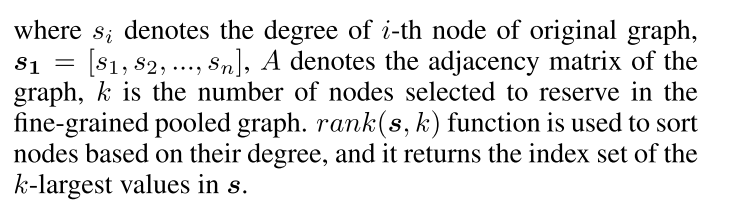 Method
Step 1
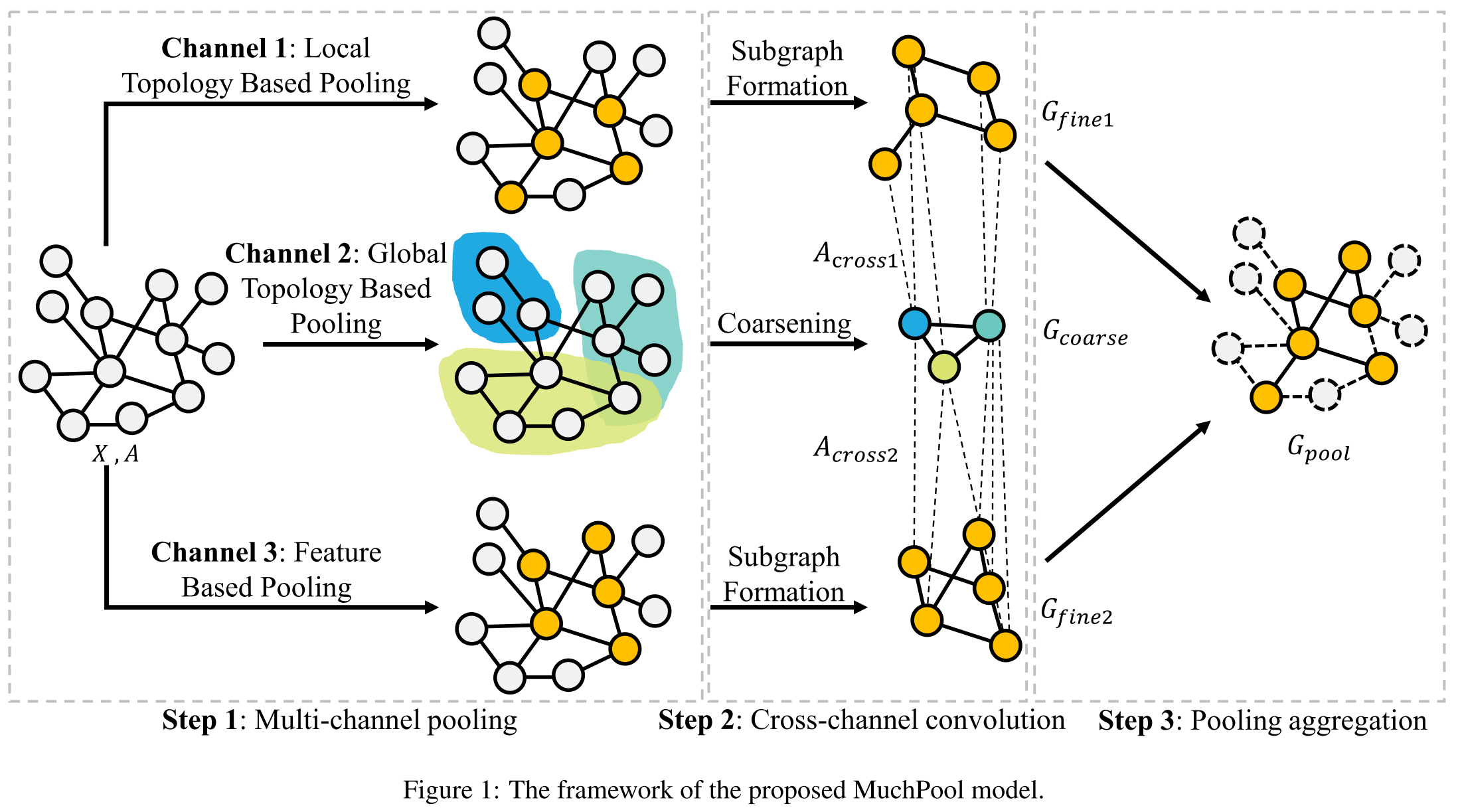 Channel 2: Global topology based pooling.
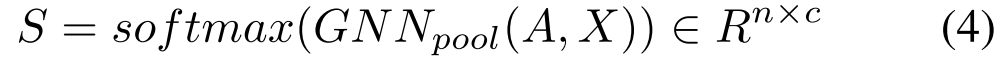 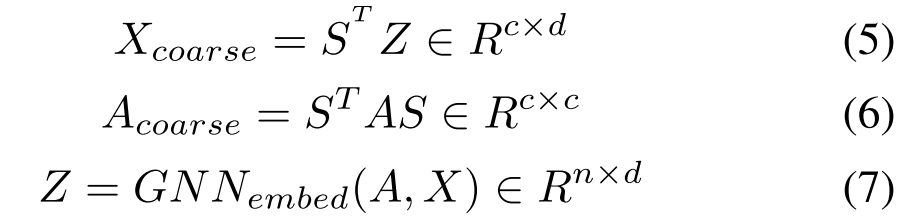 Method
Step 1
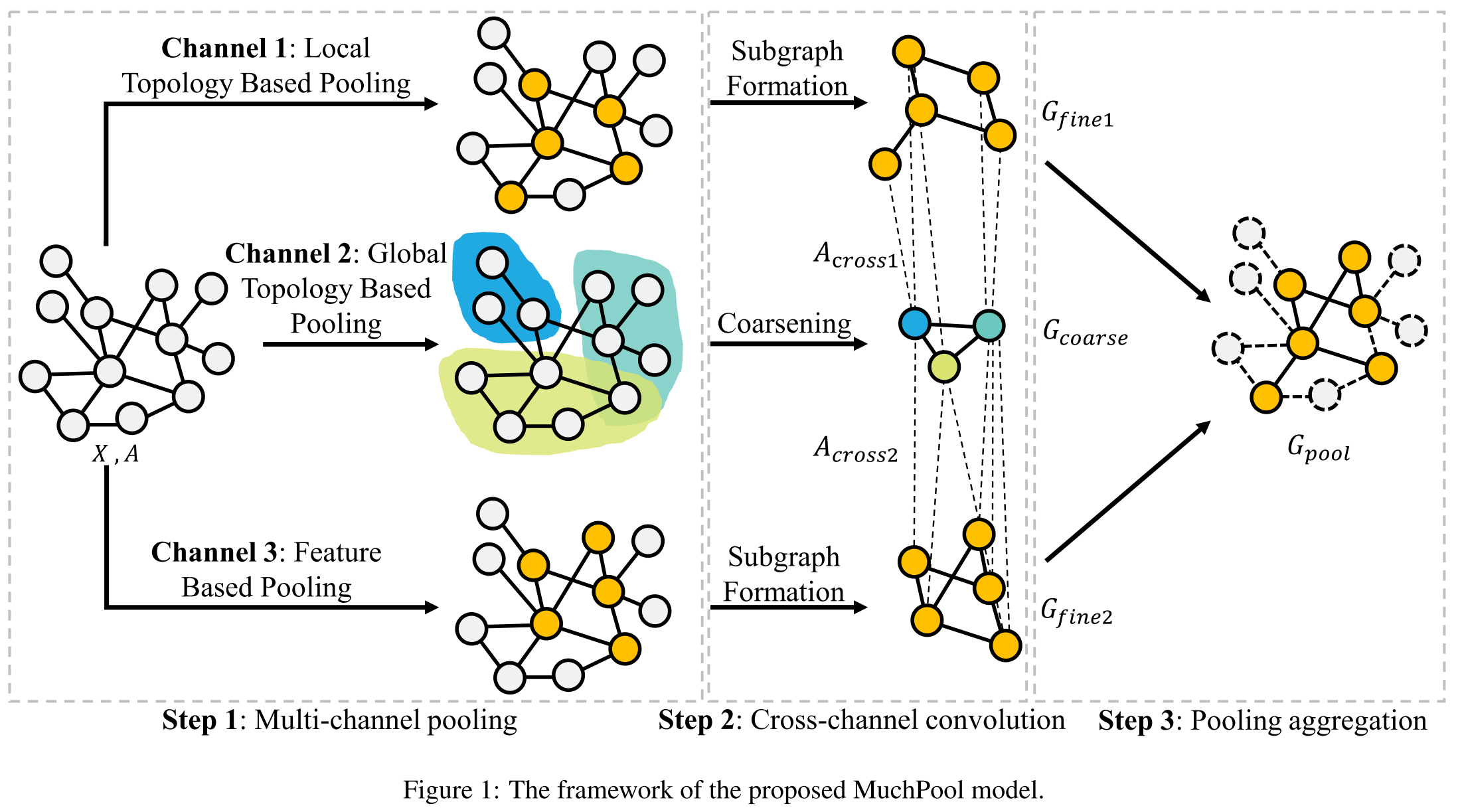 Channel 3: Node feature based pooling.
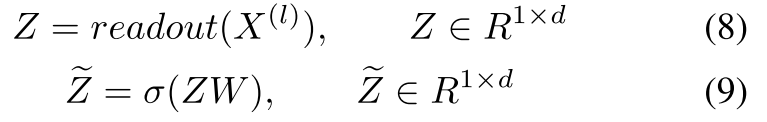 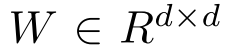 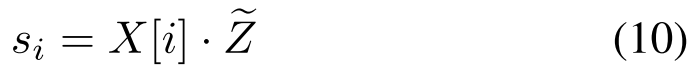 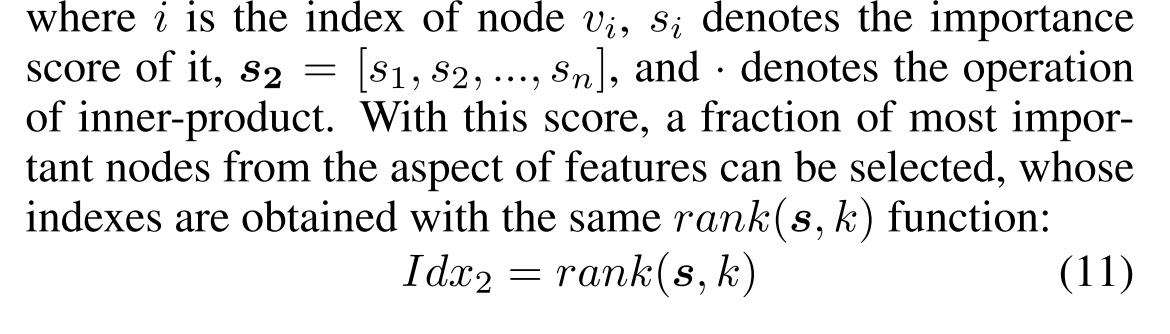 Method
Step 2
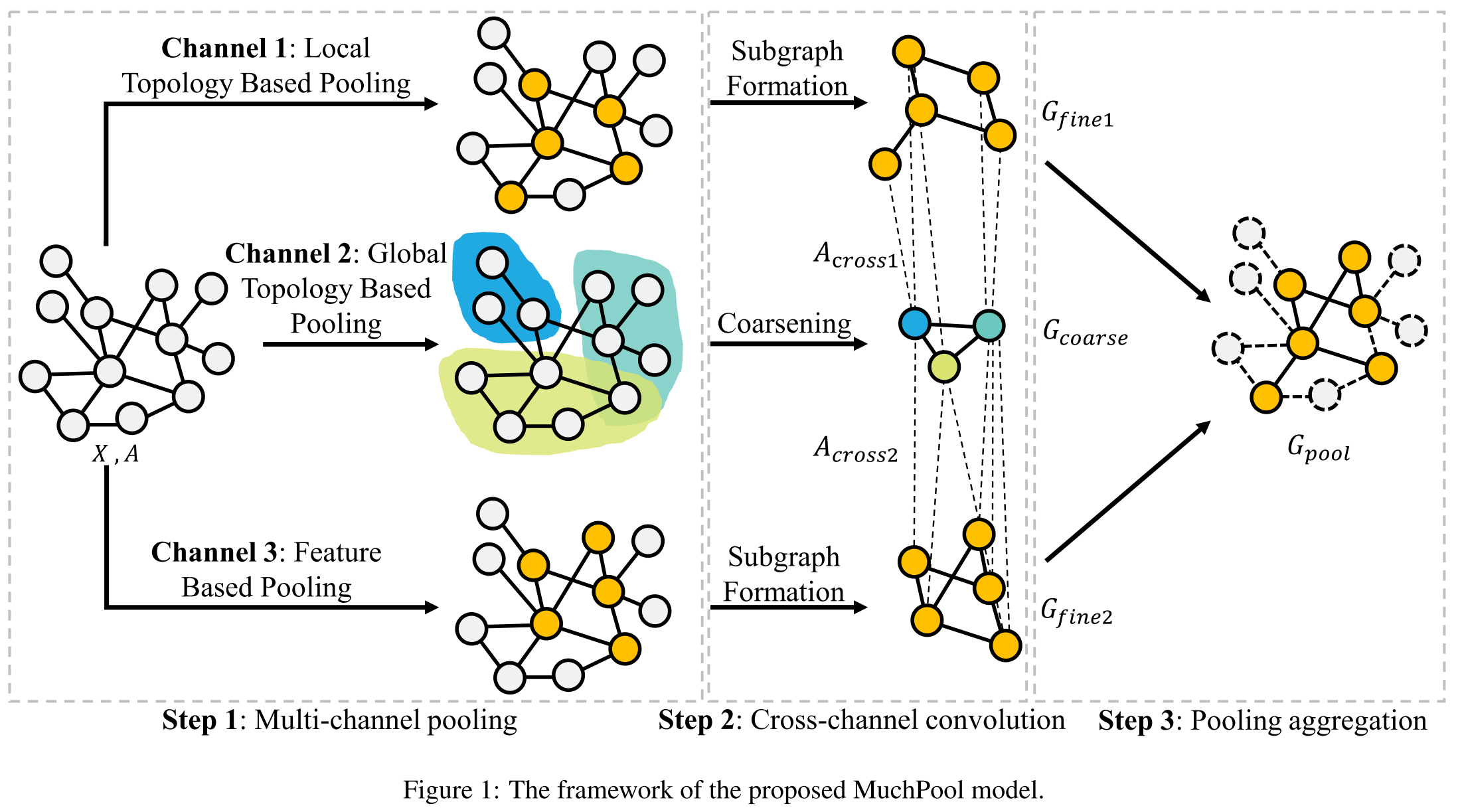 Cross-Channel Convolution
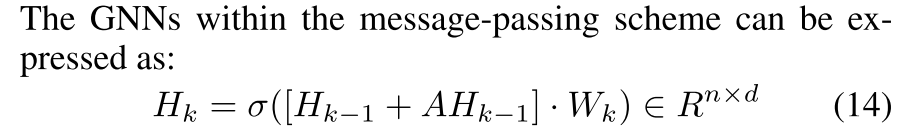 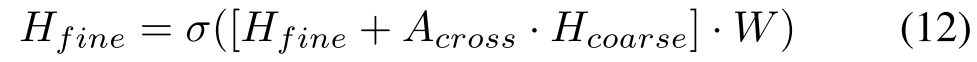 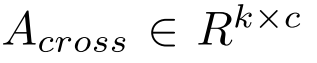 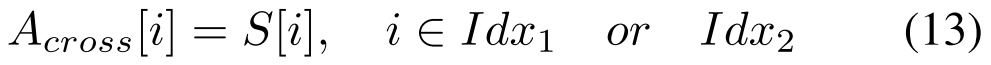 Method
Step 3
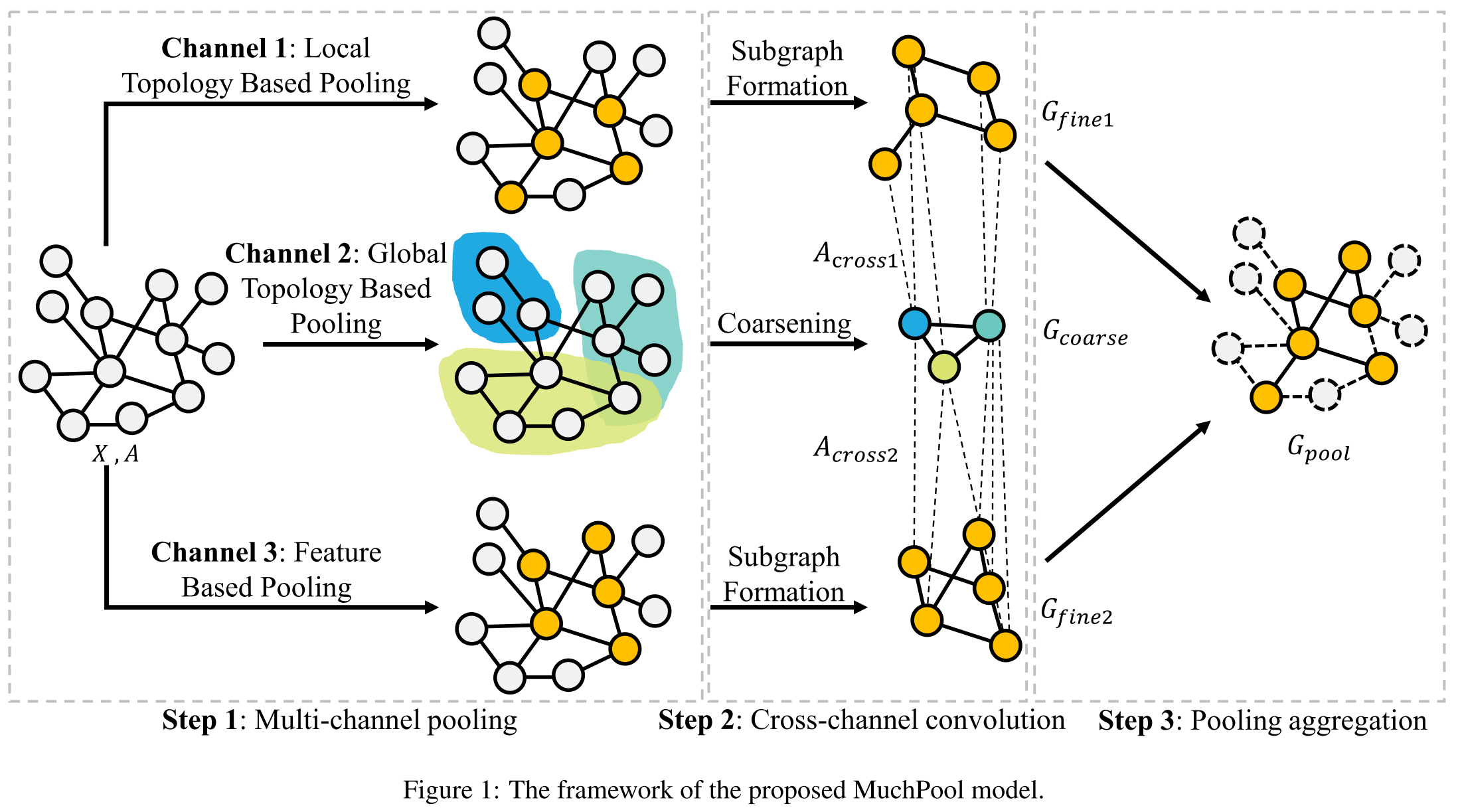 Cross-Channel Convolution
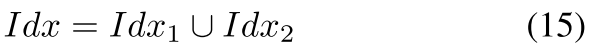 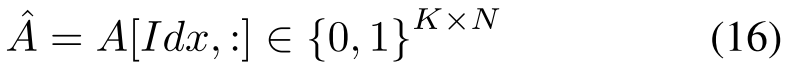 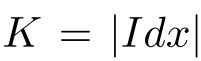 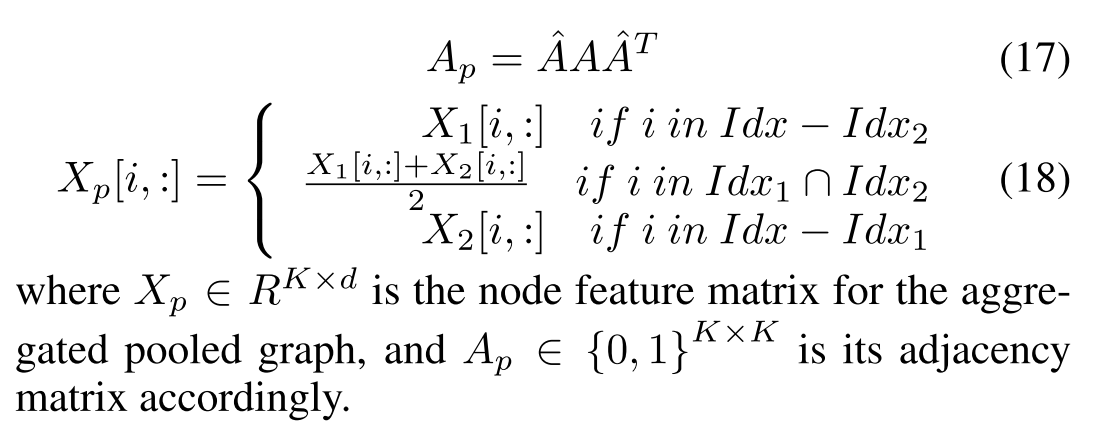 Dataset
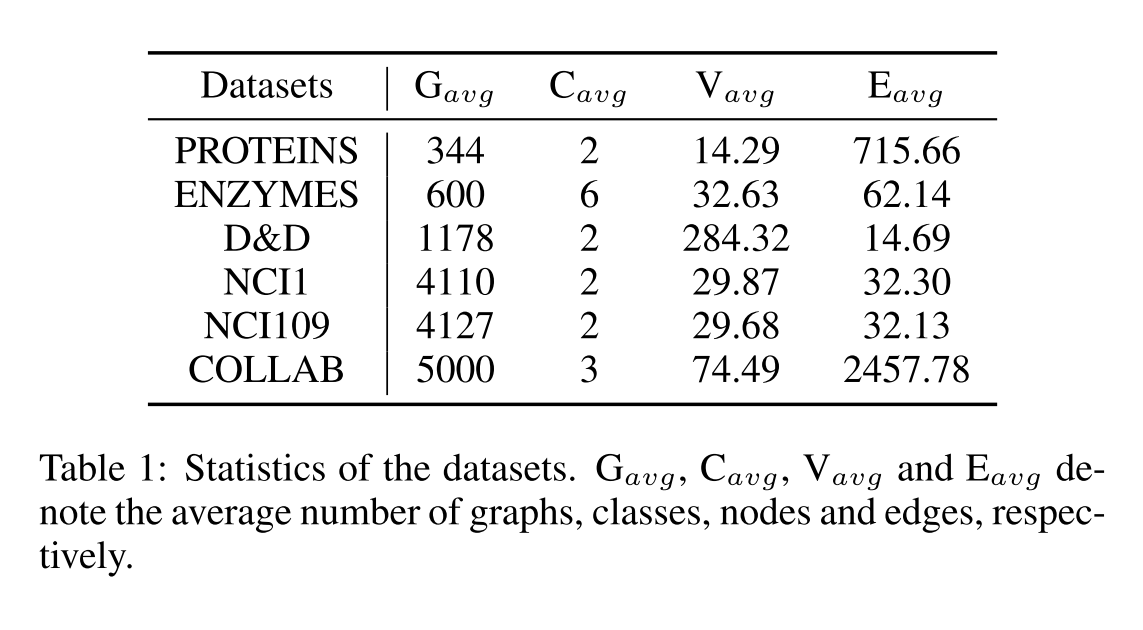 Experiment
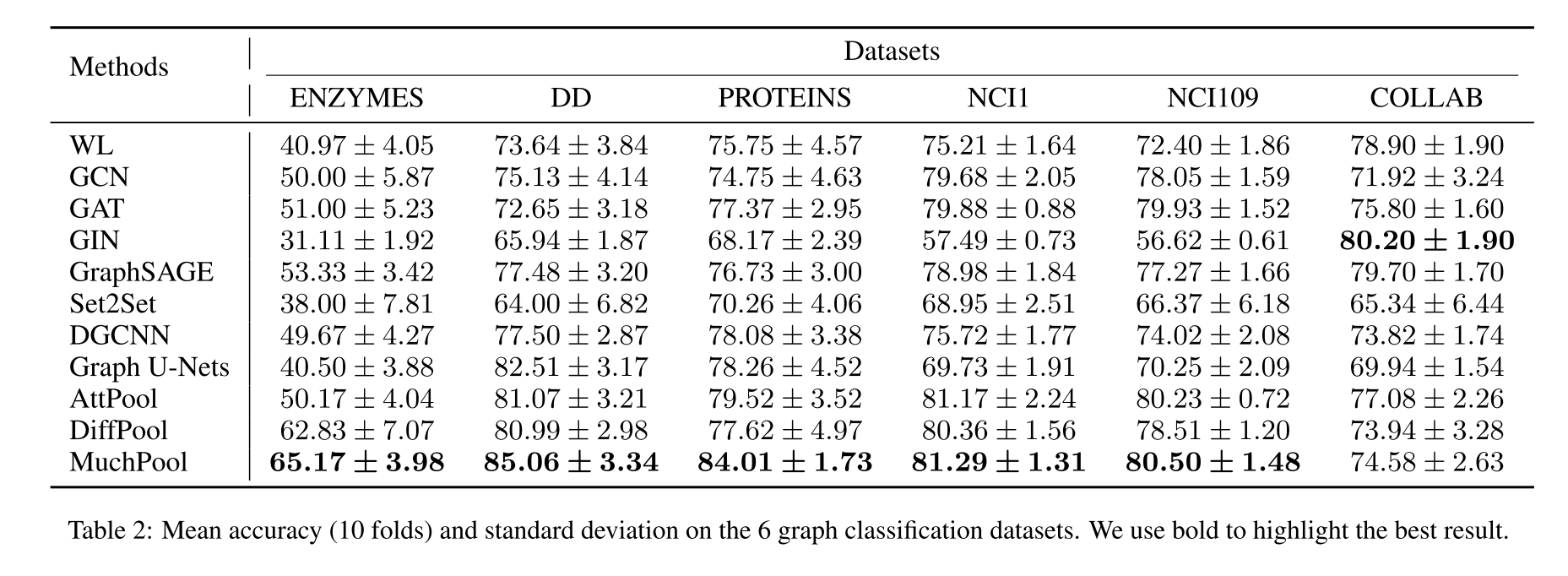 Experiment
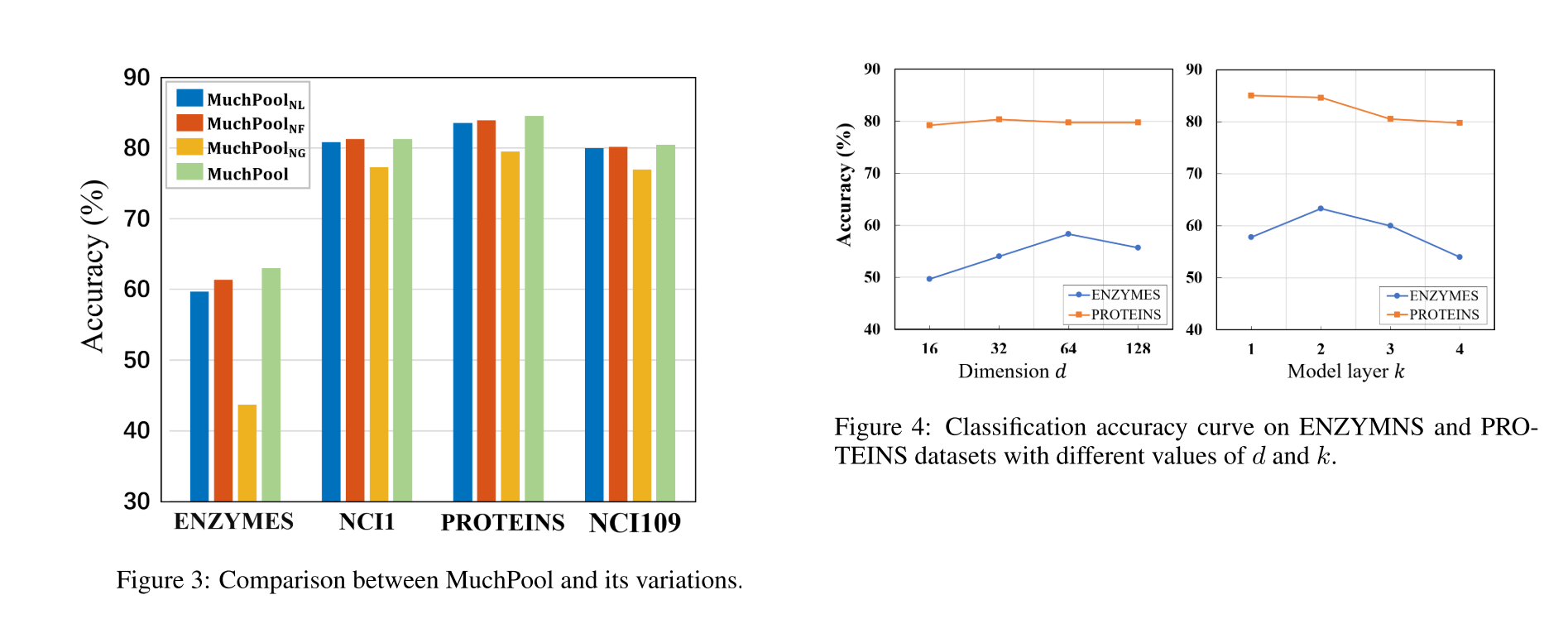